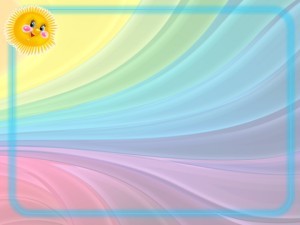 Три степени тяжести прохождения адаптации к детскому саду
Легкая адаптация:(длительность 15-20 дней). Характеризуется незначительными отклонениями в поведении, редкими заболеваниями, протекающими без осложнений.
временное нарушение сна (нормализуется в течение 7-10 дней);
аппетита (норма по истечении 10 дней);
неадекватные эмоциональные реакции (капризы, замкнутость, агрессия, угнетенное состояние и т.д.),
изменения в речевой, ориентировочной и игровой активности приходит в норму за 20-30 дней;
характер взаимоотношений со взрослыми и двигательная активность практически не изменяются;
функциональные нарушения практически не выражены, нормализуются за 2-4 недели, заболеваний не возникает. 
Основные симптомы исчезают в течение месяца (2-3 недели нормативно).
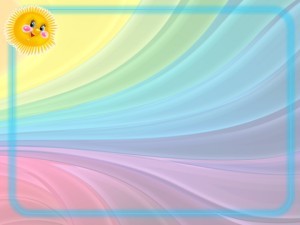 Средняя адаптация: (длительность 16-40 дней) Отклонения в поведении приобретают выраженный характер, ОРВИ встречаются один раз в 2-3 недели. Все нарушения выражены более и длительно : 
сон, аппетит восстанавливаются в течение 20-40дней,
речевая активность (30-40 дней), 
эмоциональное состояние (30 дней),
двигательная активность, претерпевающая значительные изменения, приходит в норму за 30-35 дней,
взаимодействие со взрослыми и сверстниками не нарушается,
функциональные изменения отчетливо выражены, фиксируются заболевания (например, острая респираторная инфекция).
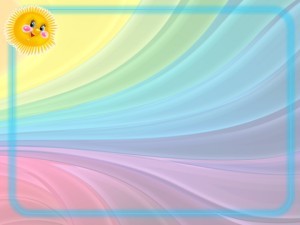 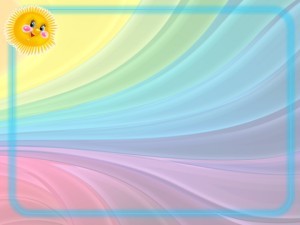 Тяжелая адаптация (от 2 до 6 месяцев) сопровождается грубым нарушением всех проявлений и реакций ребенка. 
  снижением аппетита (иногда возникает рвота при кормлении), 
  резким нарушением сна,  
  ребенок нередко избегает контактов со сверстниками, пытается уединиться, 
  отмечается проявление агрессии, 
  подавленное состояние в течение долгого времени (ребенок плачет, пассивен, иногда происходит волнообразная смена настроения), 
  обычно видимые изменения происходят в речевой и двигательной активности, возможна временная задержка в психическом развитии,
  при тяжелой адаптации, как правило, дети заболевают в течение первых 10 дней и продолжают повторно болеть в течение всего времени привыкания к коллективу сверстников.
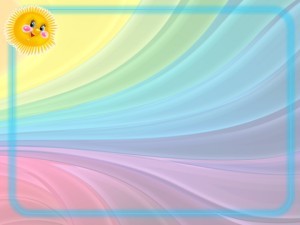 Адаптационный период условно делится на 3 этапа
I этап - подготовительный.
Его следует начинать за 1-2 месяца до приема ребенка в детский сад. Задача этого этапа – сформировать такие стереотипы в поведении ребенка, которые помогут ему безболезненно приобщиться к новым для него условиям.
Коррекцию необходимо провести в домашних условиях, и делать это следует постепенно, не торопясь, оберегая нервную систему ребенка от переутомления.
Необходимо обратить внимание на формирование навыков самостоятельности. 
Ребенок, умеющий есть, самостоятельно одеваться и раздеваться, в детском саду не будет чувствовать себя беспомощным, зависимым от взрослых, что положительно скажется на самочувствии.
Умение самостоятельно занять себя игрушками поможет ему отвлечься от переживаний, на некоторое время сгладить остроту отрицательных эмоций.
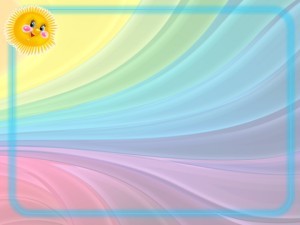 II этап – основной.
 Главная задача данного этапа - создание положительного образа воспитателя. 

Родители должны понимать важность этого этапа и стараться установить с воспитателем доброжелательные отношения.
Воспитатель, узнавая ребенка, со слов родителей, сможет найти подход к ребенку значительно быстрее и точнее, а ребенок в свое время начнет доверять воспитателю, испытывая при этом чувство физической и психической защиты.
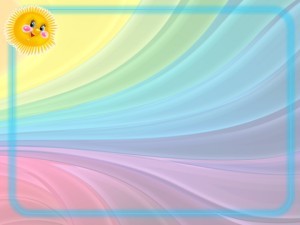 III этап – заключительный
  
Чтобы  привыкание к ДОУ было максимально безболезненным для ребёнка, нужно сделать его постепенным (у каждого ребенка проходит индивидуально);
    
В течении 1-2 недель ребёнок посещает детский сад 2 часа, затем время увеличивают на 1,5-2 часа.
  
 Следует помнить, что в процессе привыкания в первую очередь нормализуются настроение, самочувствие ребенка, аппетит, в последнюю очередь – сон.
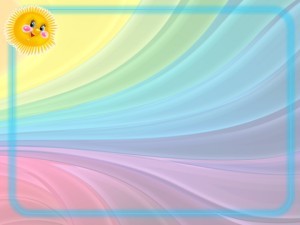 Объективные показатели окончания периода адаптации:






глубокий сон, 
хороший аппетит, 
бодрое эмоциональное состояние, 
активное поведение ребенка, 
соответствующая возрасту нормальная прибавка массы тела.

 Как показывают наблюдения, по мере привыкания к новым условиям у детей  
сначала восстанавливается аппетит, 
труднее нормализуется сон (от двух недель до двух-трех месяцев) 
длительнее всего сохраняются нарушения эмоционального состояния. 
    Восстановление аппетита и сна не сразу обеспечивает нормальную прибавку массы тела, если сохраняется у ребенка пониженный эмоциональный тонус.
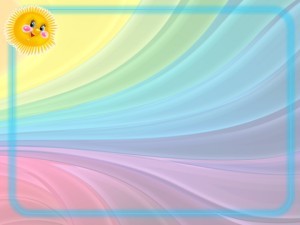 Советы родителям
При ярко выраженных    отрицательных эмоциональных состояниях ребенка   целесообразно воздержаться
 от посещения ребенком детского сада
 на 2-3 дня.
Расскажите родным и знакомым в присутствии ребёнка:
-что вы уже ходите в детский сад.
- какой он молодец. 
-ведь он теперь взрослый, совсем как мама и папа ходит на работу. 
-в детском саду тебе будет интересно, ты познакомишься 
    и подружишься с другими ребятами и взрослыми.
- утром я тебя отведу в детский сад, а вечером заберу. 
-ты мне расскажешь, что у тебя было интересного, 
     что ты узнал нового.
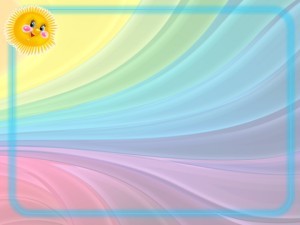 Придумайте традицию – прощания или приветствия (пожатия руки, поцелуй в носик, «Пока, скоро увидимся») Эти простые, но регулярно повторяющиеся мелочи позволят малышу прогнозировать ситуацию (мама всегда приходит за мной. Когда говорит : «Пока, скоро увидимся!»)Расставание не следует затягивать, прощайтесь легко и быстро. Не вызывайте у ребёнка тревогу. Ваше спокойствие, уверенность, улыбка говорят малышу, что все в порядке и можно смело отправляться в группу.Постарайтесь пораньше забирать ребёнка  из детского сада, он очень скучает.
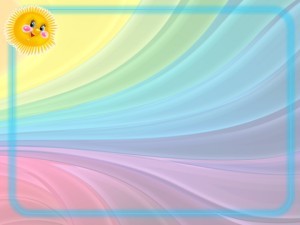 От родителей  зависит эмоциональный настрой ребёнка:
В период адаптации будьте терпимы к изменившемуся поведению ребёнка.

 Вы же взрослый человек и должны понять, что ребенок капризничает не потому что «плохой», а из-за того, что ему очень трудно привыкнуть к новому помещению, детям, воспитателю, режиму.
 
По утрам когда собираетесь в детский  сад, старайтесь создавать спокойную, жизнерадостную атмосферу, с позитивным настроем обсуждайте предстоящий день. 

Тогда  день точно  будет удачным и для вас и для ребенка.
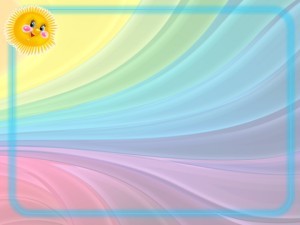 БЛАГОДАРЮ
 ЗА 
ВНИМАНИЕ